Orta Anadolu Bölgesi’nde Avrupa Sünesi [(Eurygaster maura L.) Hemiptera: Scutelleridae] mücadelesinde tahmin uyarı modelinin geliştirilmesi
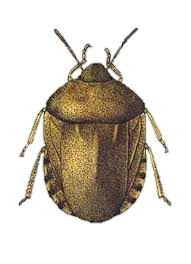 Proje Özeti: Orta Anadolu Bölgesi’nde Avrupa Sünesi (Eurygaster maura L.) mücadelesinde tahmin uyarı modelinin geliştirilmesi
Bu proje kapsamında; entegre zararlı yönetiminde önemli bir yer tutan tahmin-uyarı çalışmalarının süne mücadelesinde uygulanabilirliğinin araştırılması ve geliştirilmesi hedeflenmiştir.
Çalışmalar, Ankara-Beynam ve Aksaray-Ekecik kışlakları ile bu kışlakların etki alanına giren buğday tarlalarında yürütülecektir. Kışlaklarda periyodik olarak yapılacak çalışmalarla; Kışlamış ergin yoğunlukları, cinsiyetler oranı, ölüm oranları, vücut canlı ağırlıkları ve vücut yağ oranları belirlenecektir. Çalışmanın yürütülmesi planlanan kışlaklardan sünelerin ovaya inişlerinin başlamasıyla birlikte seçilecek buğday tarlalarında periyodik olarak yapılacak sayımlarla, sünenin popülasyon gelişimine ilişkin veriler elde edilecektir. 
Süne popülasyon yoğunluğu üzerinde iklim koşullarının etkisini ortaya koymak amacıyla hem kışlaklarda hem de buğday tarlalarında kurulacak meteorolojik istasyonlar kanalıyla iklim değerleri (sıcaklık, nem, yağış, toprak sıcaklığı ve nemi, kar kalınlığı rüzgar hızı ve yönü ile güneşli gün sayısı ve güneşlenme süresi) periyodik olarak alınacaktır. Coğrafi Bilgi Sistemleri (CBS) teknikleriyle iklim parametrelerinin mekansal dağılım analizleri yapılarak süne populasyonu gelişimiyle ilişkisi araştırılacaktır.
Sonuçta kışlak ve buğday tarlalarında gerçekleştirilecek bu çalışmalardan elde edilecek veriler kullanılarak bir tahmin uyarı modeli oluşturulmaya çalışılacak ve olası süne salgınlarının önceden tahmin ederek Gıda-Tarım ve Hayvancılık Bakanlığı İl Müdürlükleri aracılığı ile buğday üreticilerine gerekli uyarılar yapılacak ve entegre mücadele anlayışı çerçevesinde süne mücadelesinin yapılması sağlanacaktır. 
Anahtar Kelimeler: Tahmin ve uyarı, buğday, süne, Eurygaster maura, Coğrafi Bilgi Sistemleri
PROJE / ALT PROJE LİDERİ
PROJE / ALT PROJE YÜRÜTÜCÜLERİ